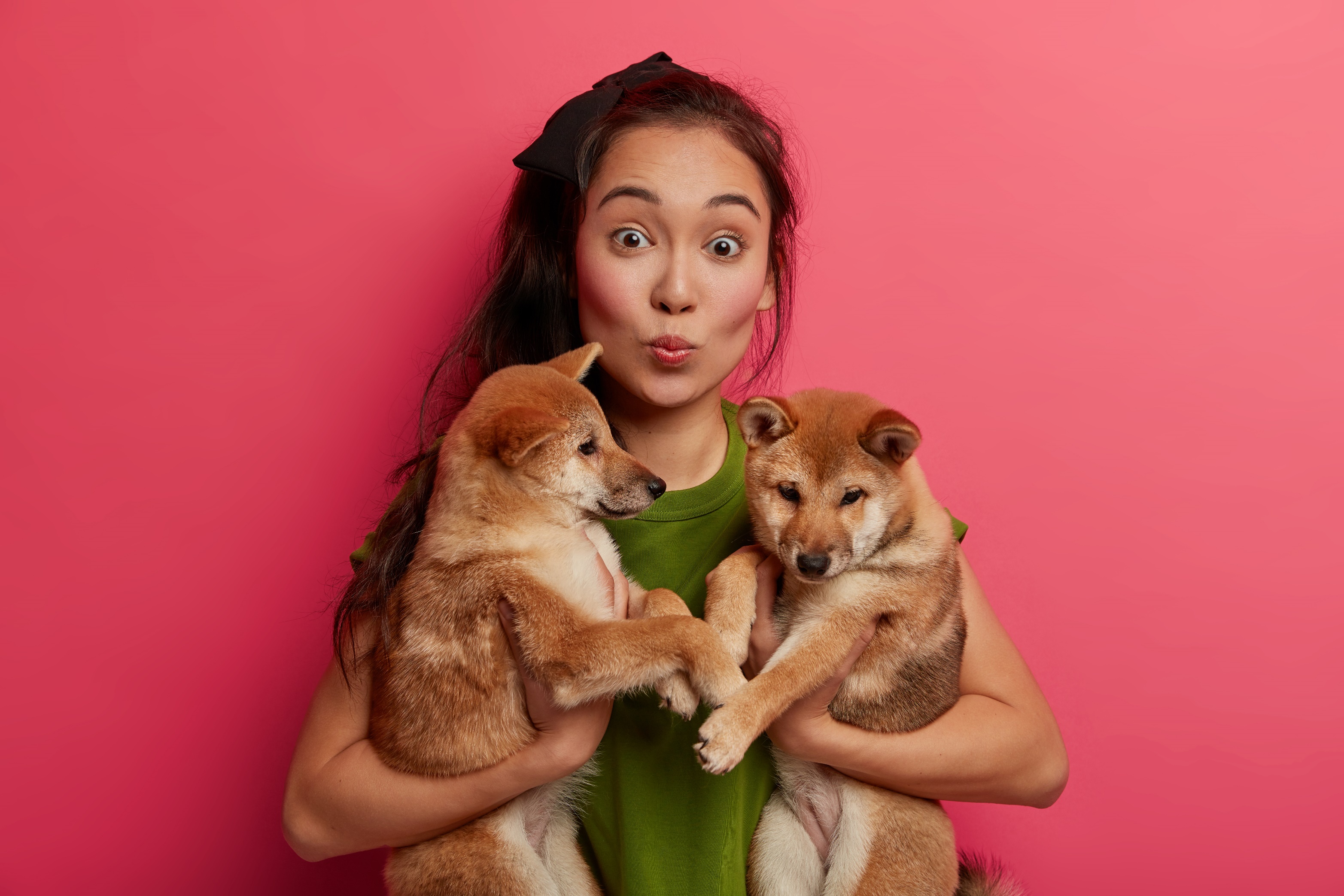 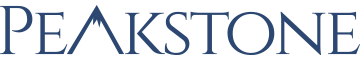 Pet Industry 
M&A and Valuation Insights
April 2024
www.peakstone.com
Overview
25+ Years
Average Years of Peakstone
MD Experience
500+
Transactions by Peakstone MDs
$200+ Billion
Capital Raised by Peakstone MDs
2008
Year Founded
18+
Industries Covered
40+
Investment Banking Professionals
30+ Countries
Global Reach
$10 - $500 Million
Client Revenue Profile
Selected Transactions
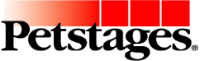 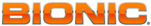 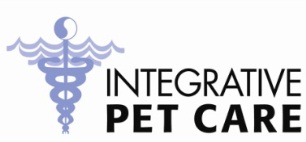 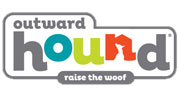 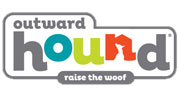 Private Investor Group
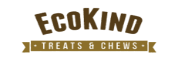 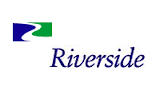 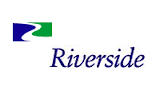 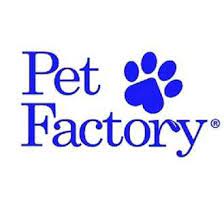 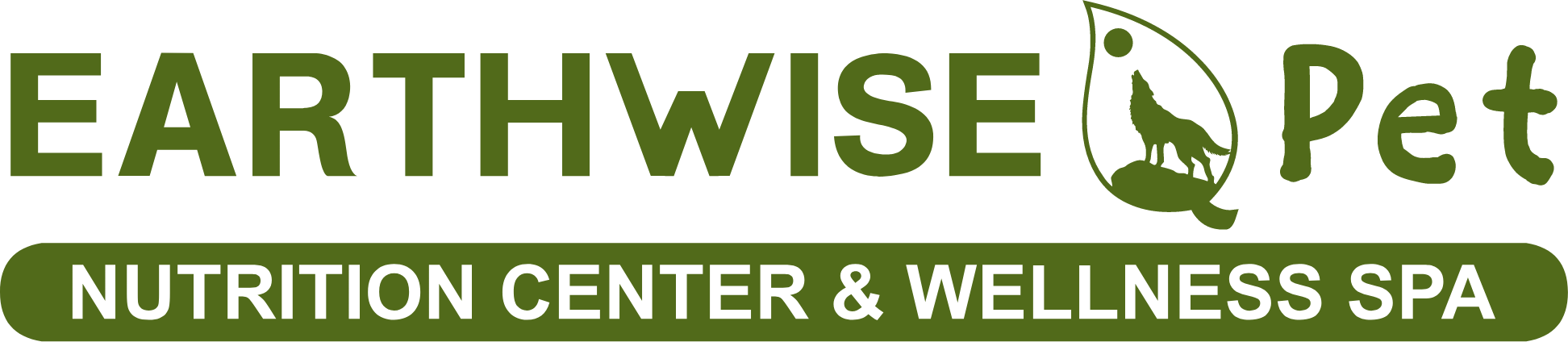 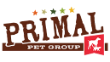 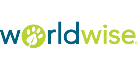 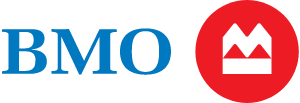 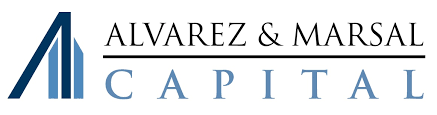 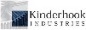 Contact Information
M&A Advisor
M&A Advisor
Financial Advisor
M&A Advisor
Financial Advisor
M&A Advisor
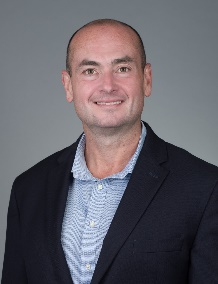 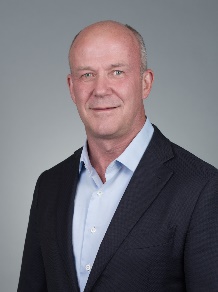 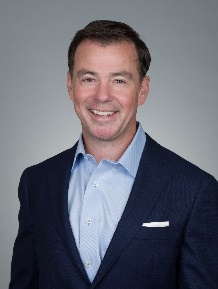 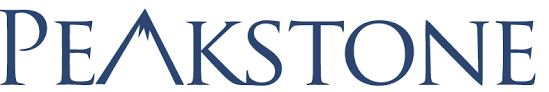 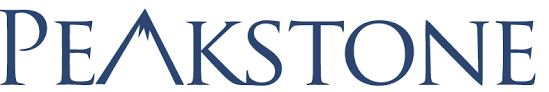 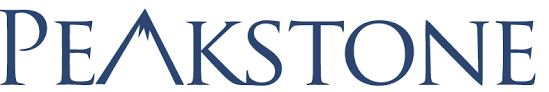 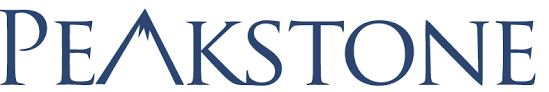 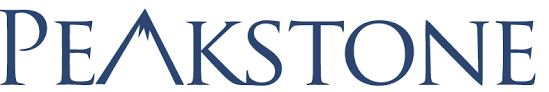 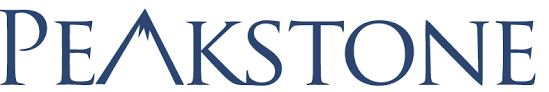 Alex Fridman – Managing Partner
(312) 346-7303
afridman@peakstone.com
Stephen Sleigh – Managing Partner
(312) 346-7318
ssleigh@peakstone.com
Jeff Temple – Managing Partner
(312) 346-7301
jtemple@peakstone.com
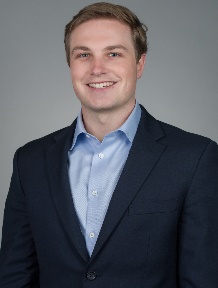 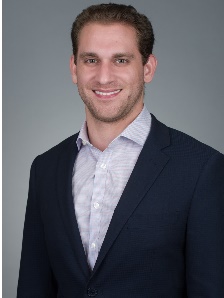 Connor Ryan – Analyst
(630) 363-2601
cryan@peakstone.com
Noah Robles – Associate
(305) 494-2035
nrobles@peakstone.com
Page 2
U.S. M&A Activity
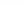 5
21
3
49
8
6
2
32
9
9
4
25
49
25
16
3
10
15
44
71
19
31
57
17
7
5
9
42
28
42
21
18
148
22
5
25
21
3
2
10
2
26
11
75
3
1
Pet M&A Count Across the U.S. (2000 – Mar 2024)
U.S. Pet M&A Count (2000 – Mar 2024)
70
1
(#)
Source: Capital IQ
Note: As of March 31, 2024
Page 3
Transaction Analysis
Median Transaction Value (2000 – Mar 2024)
($ in millions)
Median EV Multiples (2000 – Mar 2024)
Source: Capital IQ
Note: 2022 Median Transaction Value, 2016,2019, 2023 and 2024 EV/EBITDA and 2016 EV/Revenue are shown as the average of the preceding years due to the presence of outliers; As of March 31, 2024
Page 4
Trading Analysis
Relative Stock Performance (2013 – Mar 2024)
EV/EBITDA Trend (2013 – Mar 2024)
Key
Peakstone Pet Products Index: CLX, CHD, SPB, CENT, CHWY, WOOF, BARK
Peakstone Pet Food Index: SJM, FRPT, CL, GIS
Peakstone Pet Care and Services Index: ZTS,, TRUP, PETS, ZOM, PETQ
Source: Capital IQ
Note: As of March 31, 2024
Page 5
Selected Transactions
Source: Capital IQ
Note: Selected transactions have disclosed transaction value
Page 6